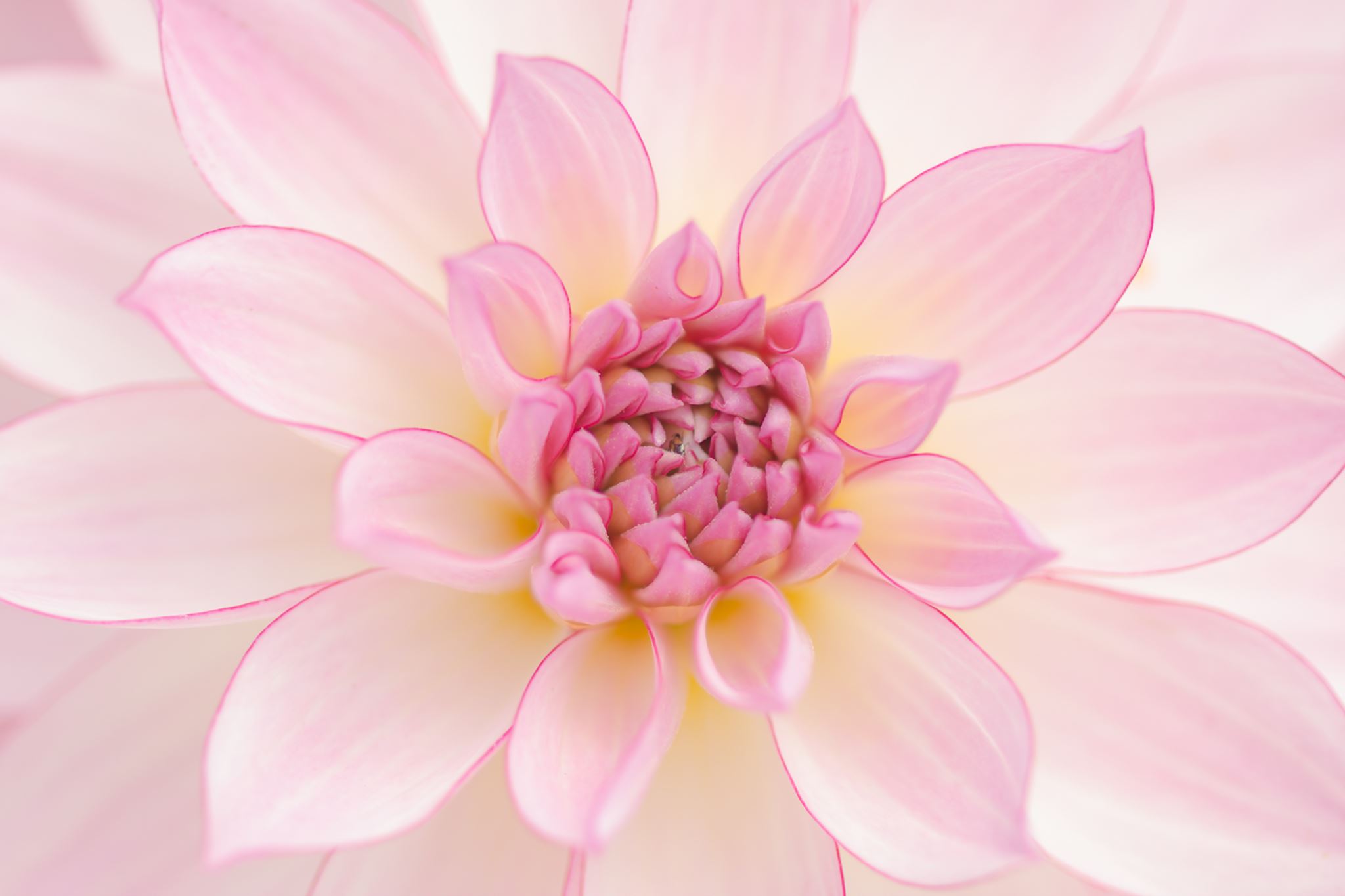 Sedinta cu parintii
Clasa
Învățător
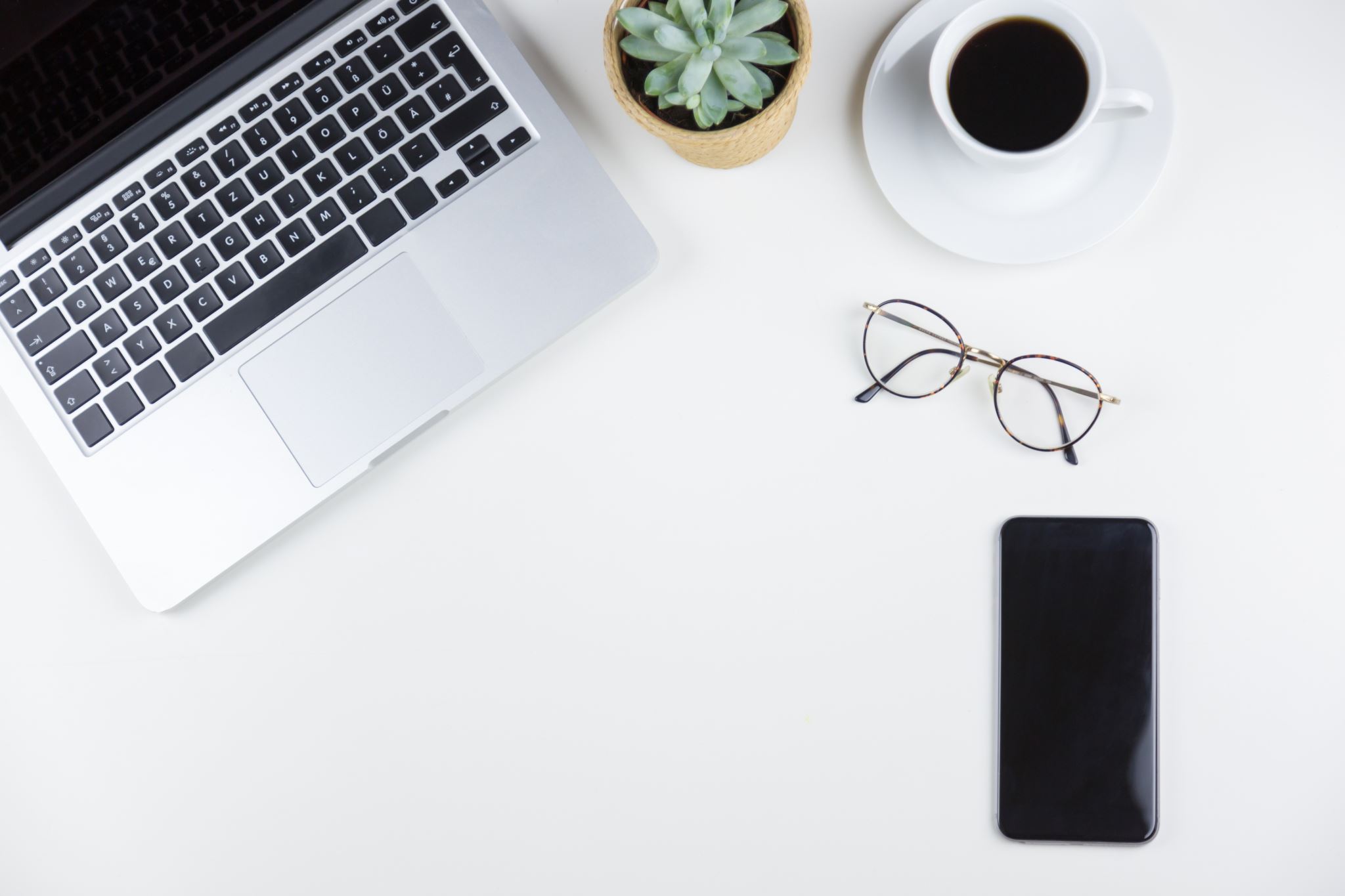 Ordinea de zi
Analiza activității (SWOT)
Gânduri la finalul unei perioade dificile
Probleme administrative (manuale, încheierea mediilor, cărți de la bibliotecă)
Cutiuțele cu gânduri bune
Discuții
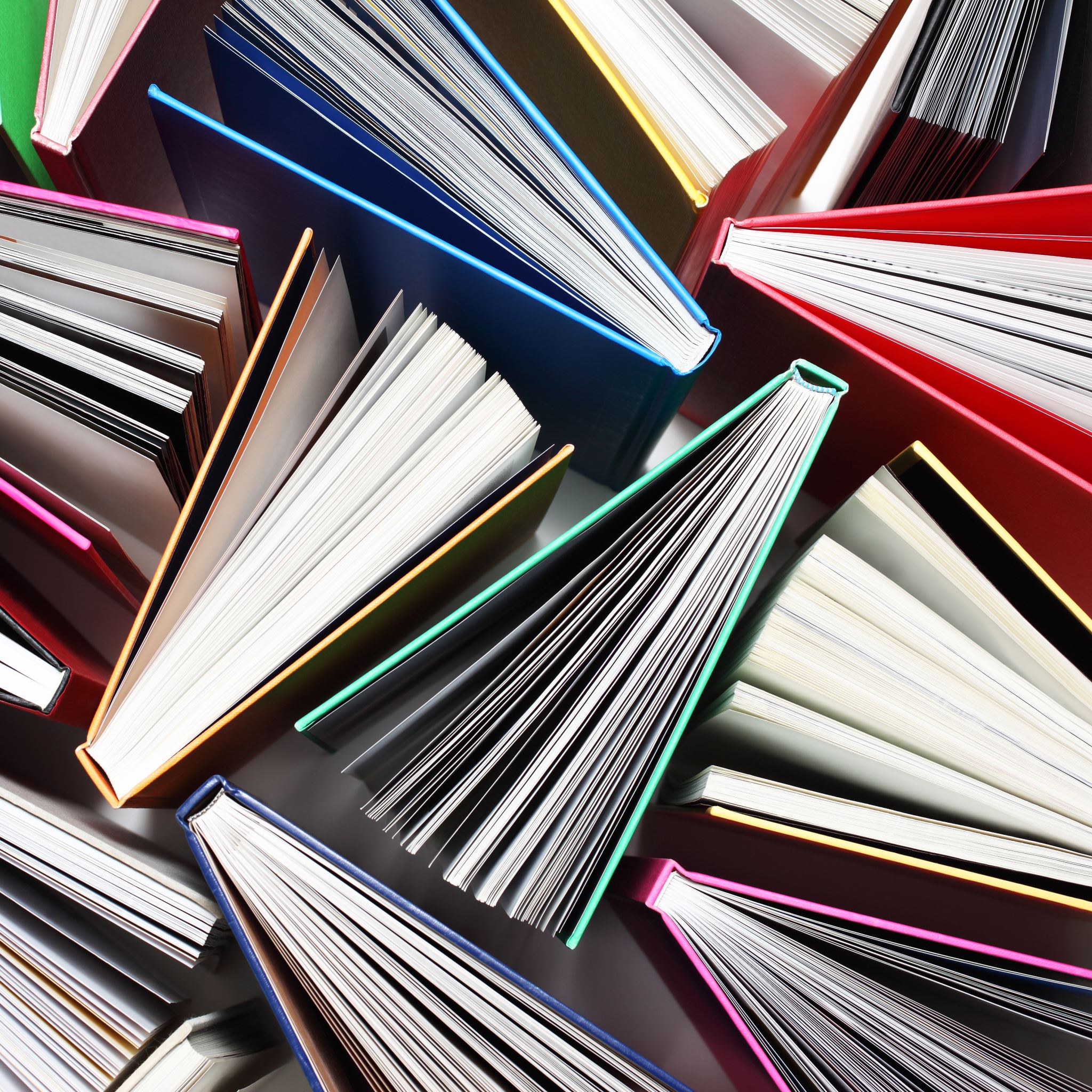 1. Analiza activitatii la final de an scolar
Analiza swot (puncte tari, slabe, oportunități, amenințări)
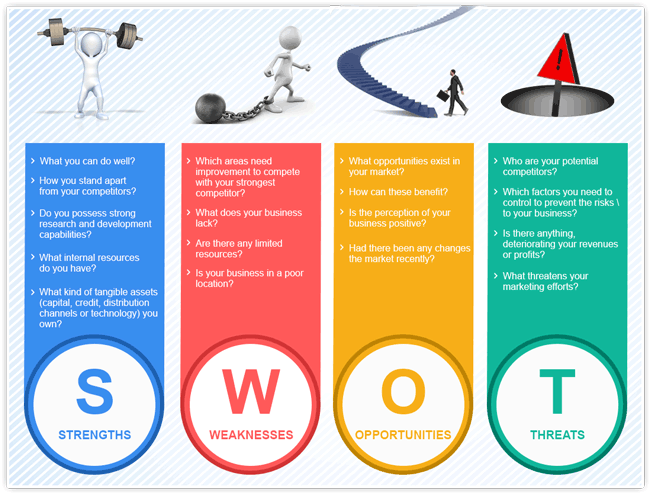 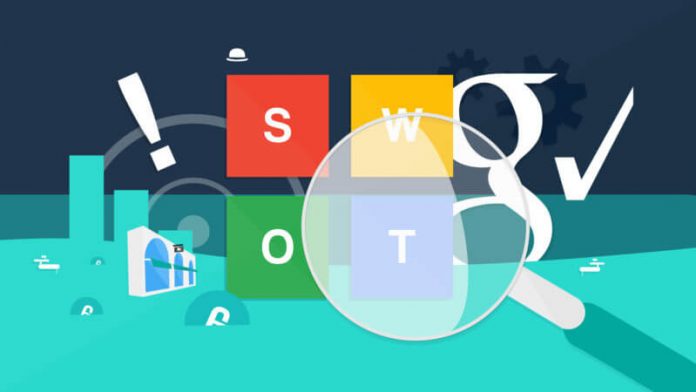 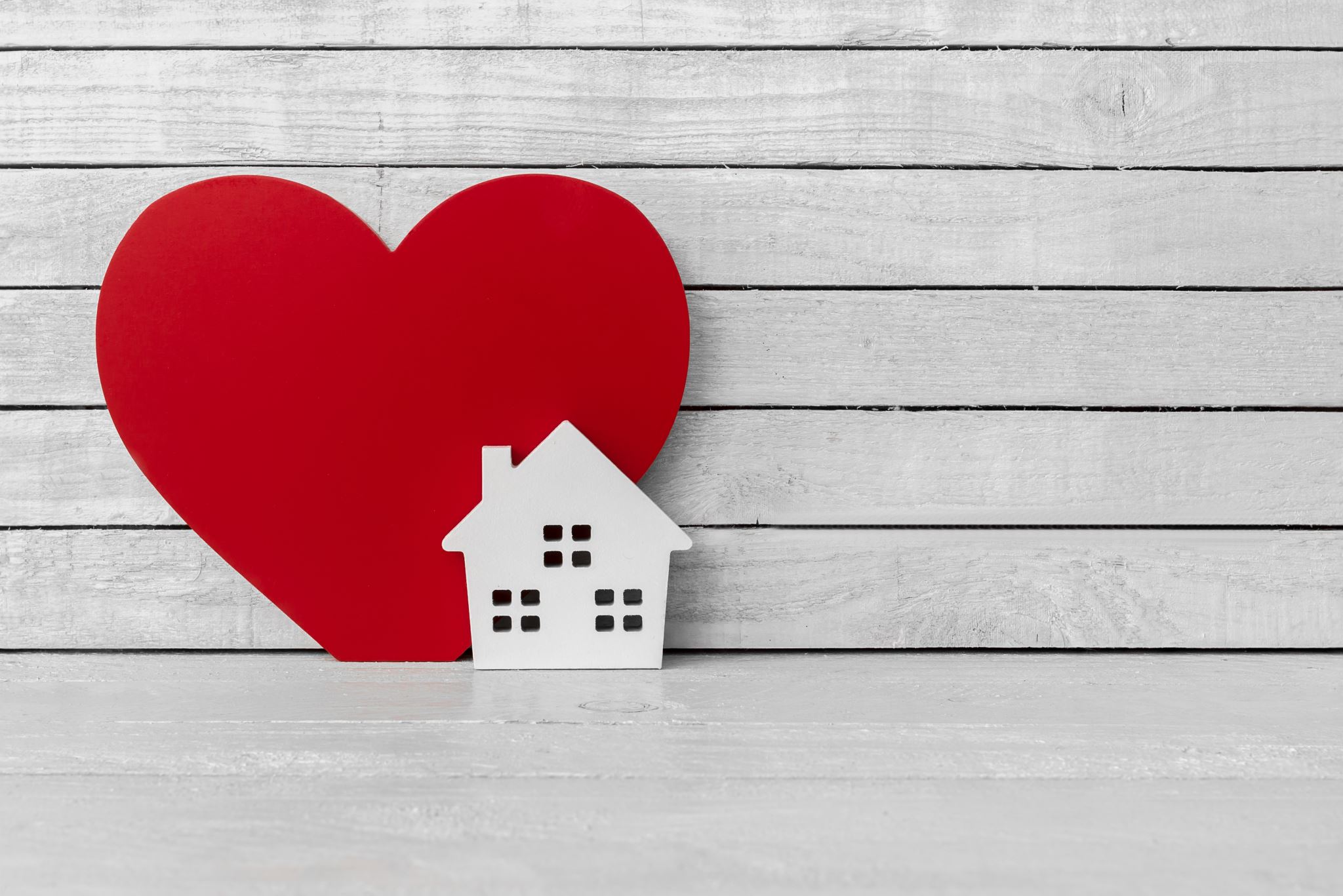 2. Gânduri dupa o perioada dificila
Multumiri părinților pentru modul în care s-a implicat
Recomandări (medicale, pedagogice, psihologice)
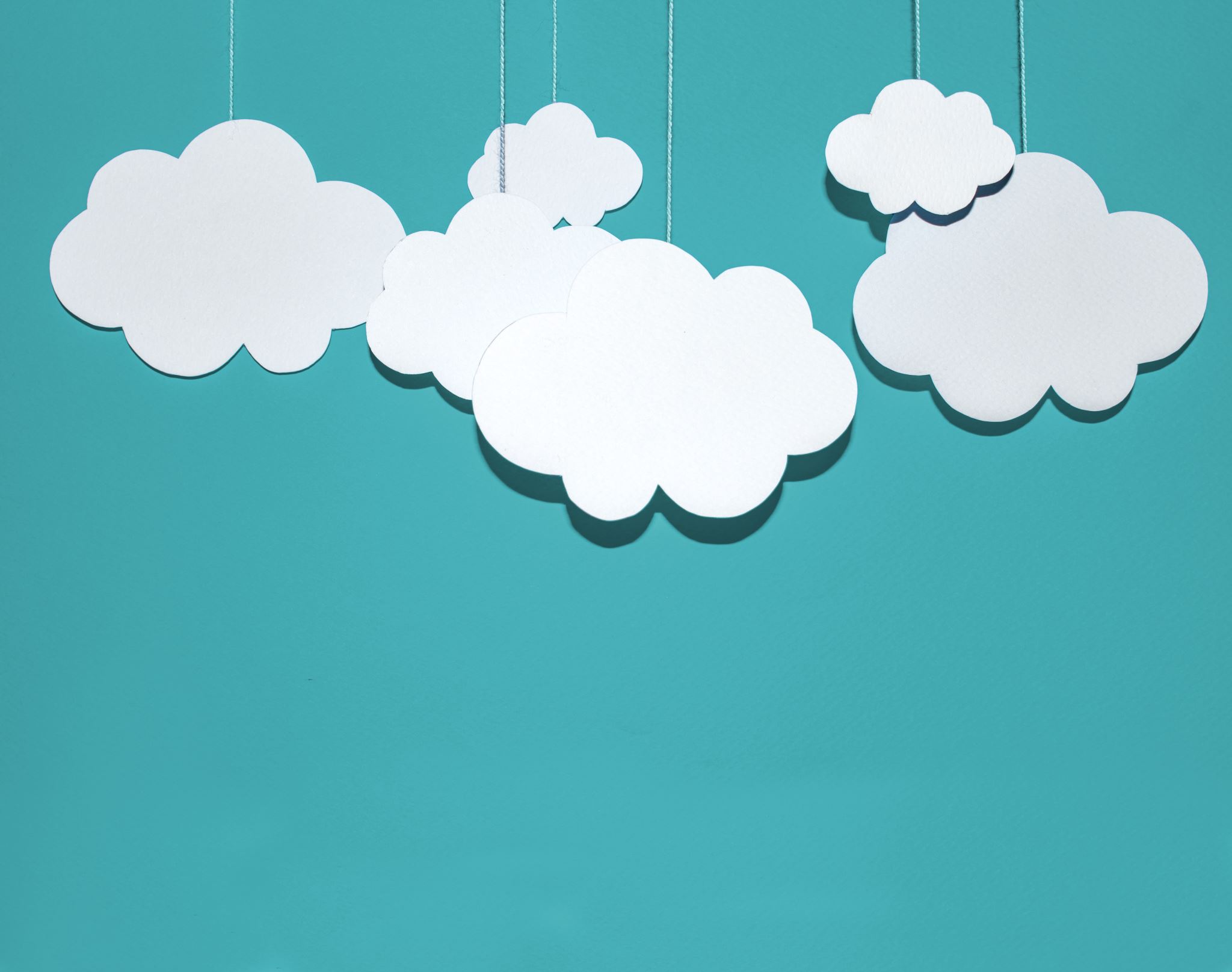 3. Probleme adminstrative
Alte anunțuri
Încheierea mediilor
Predarea manualelor
Restituire cărților de la bibliotecă
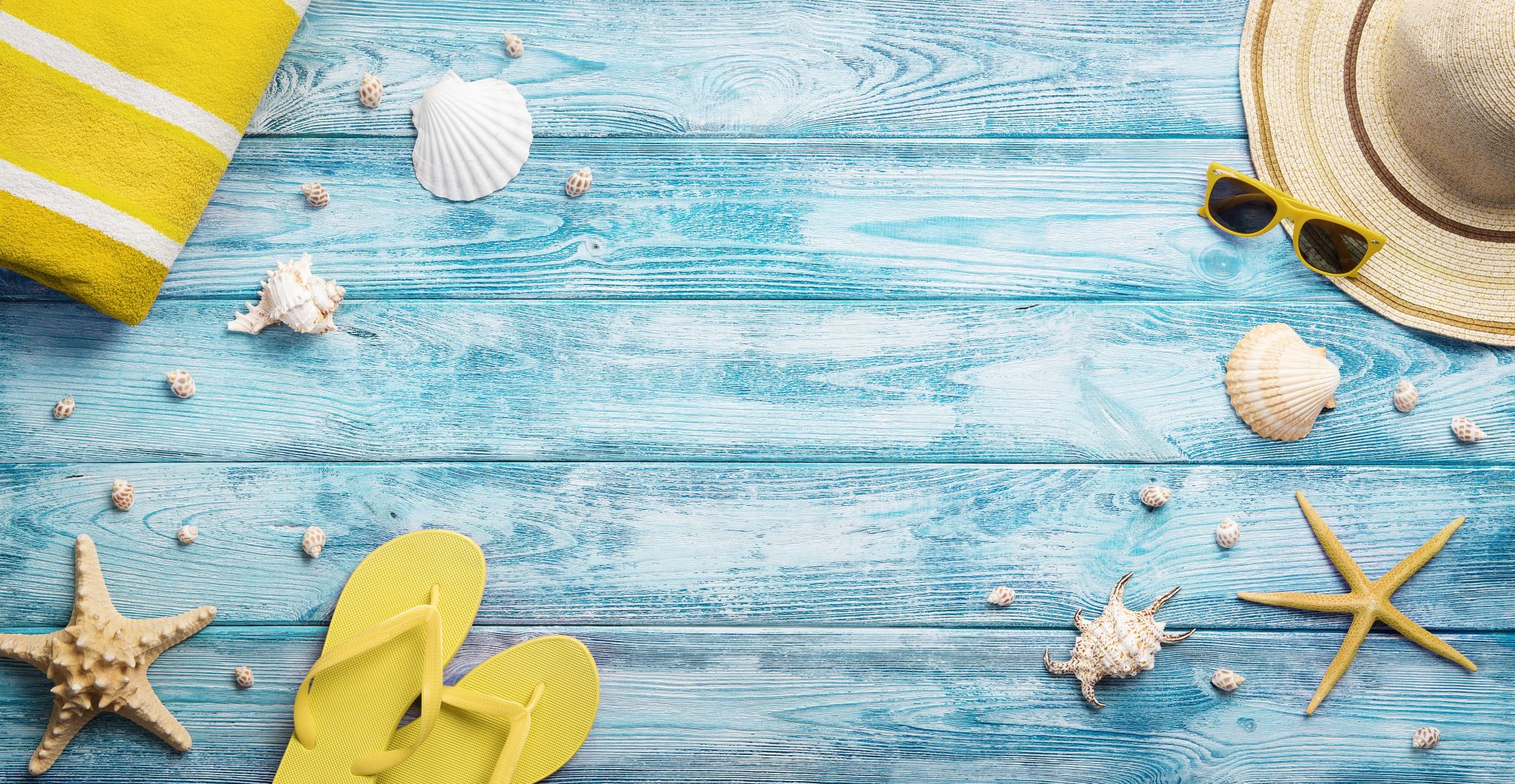 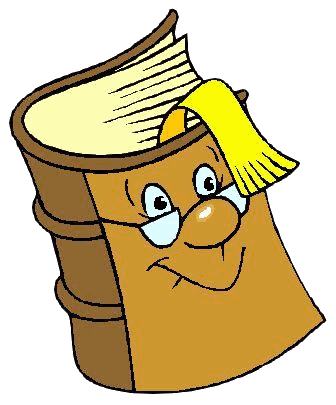 Lectura de vacanta
Recomandări de lectură și alte activități
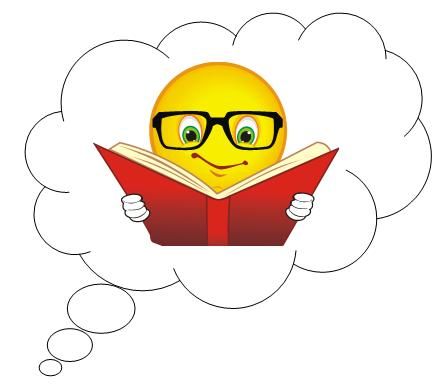 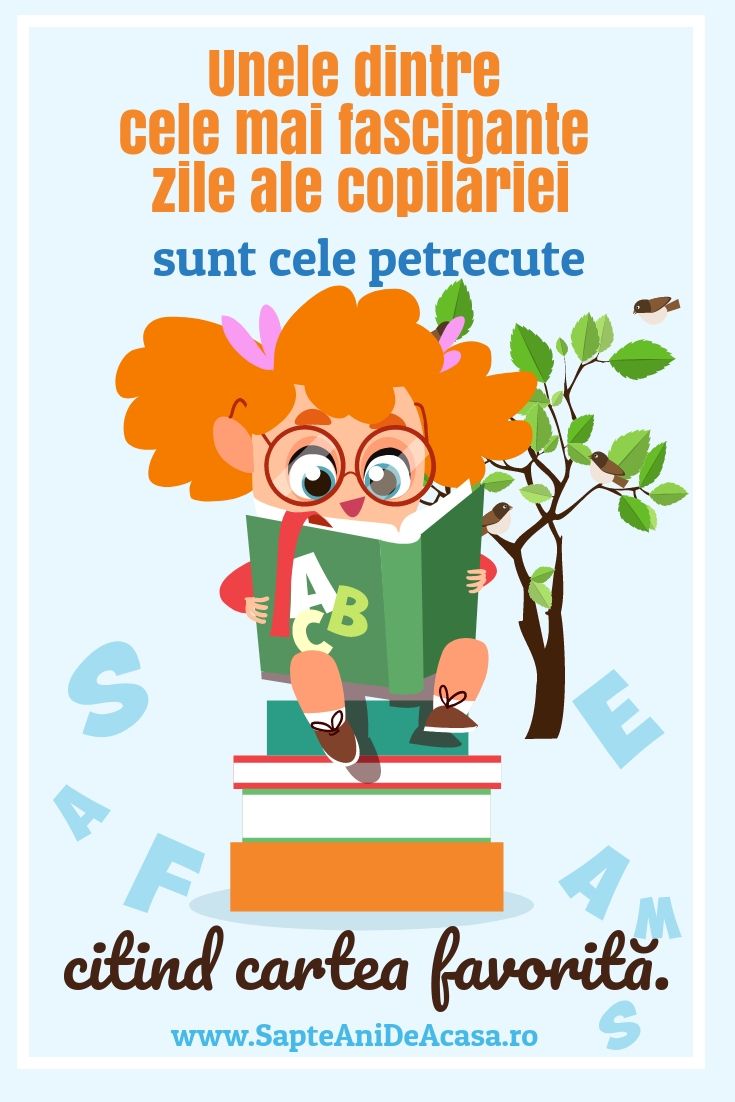 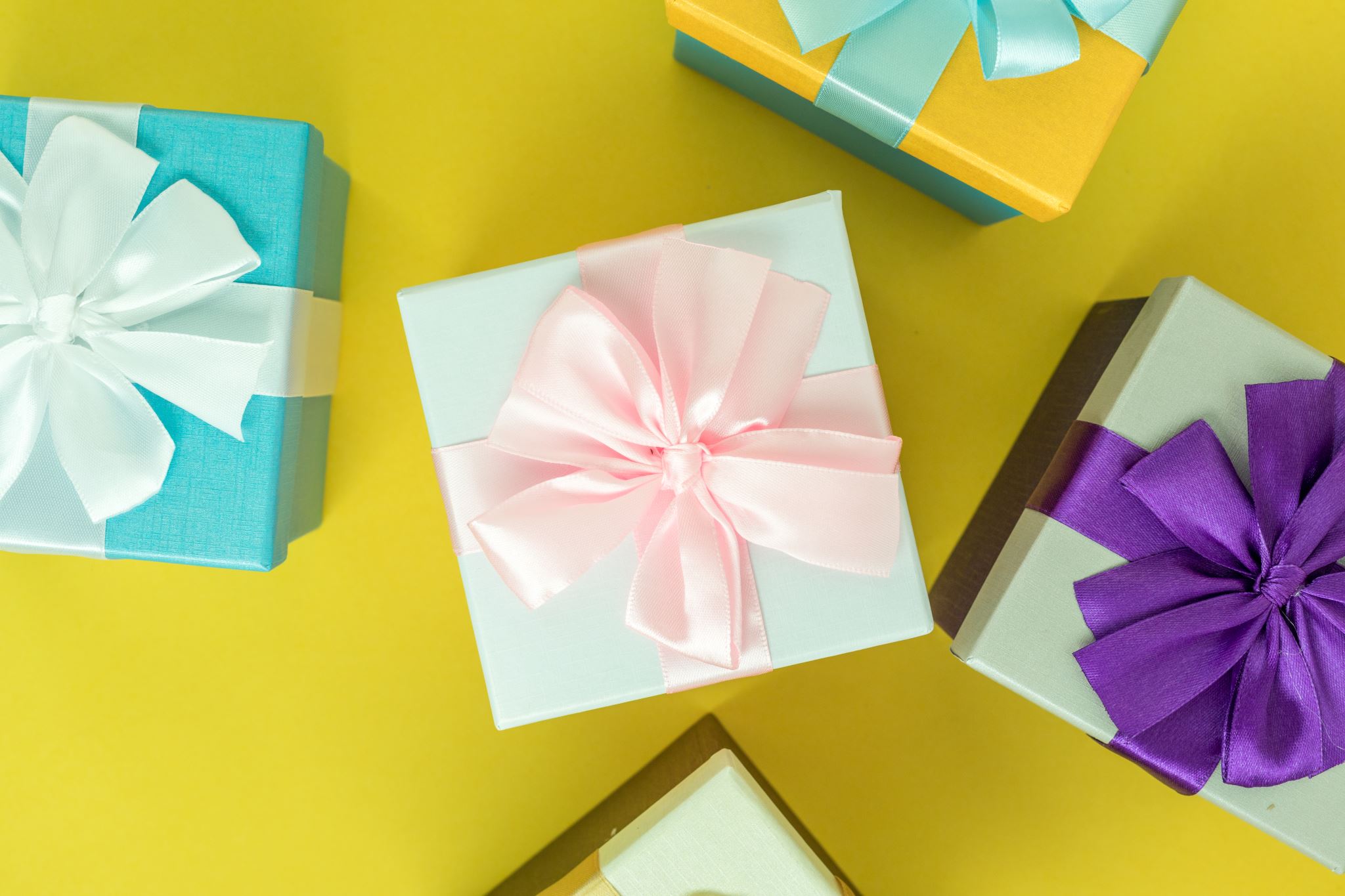 4. Cutiutele cu gânduri bune
Din suflet pentru alte suflete minunate
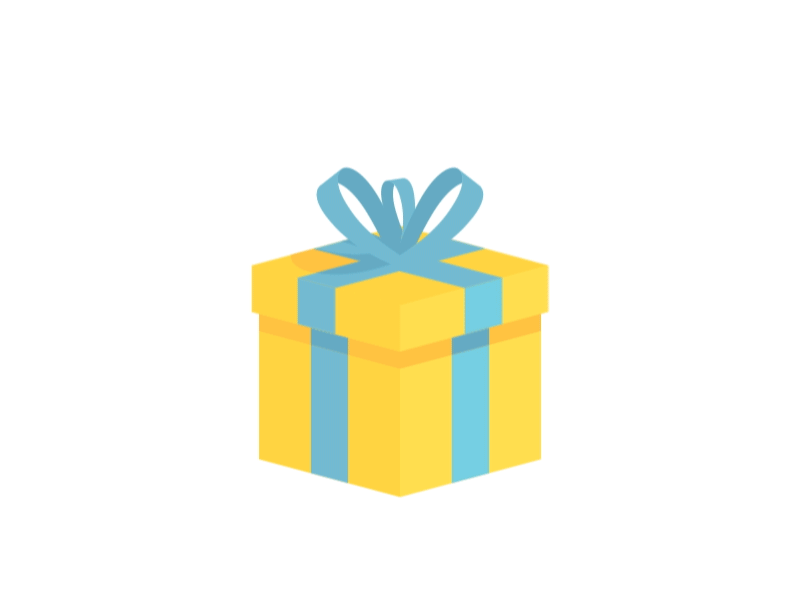 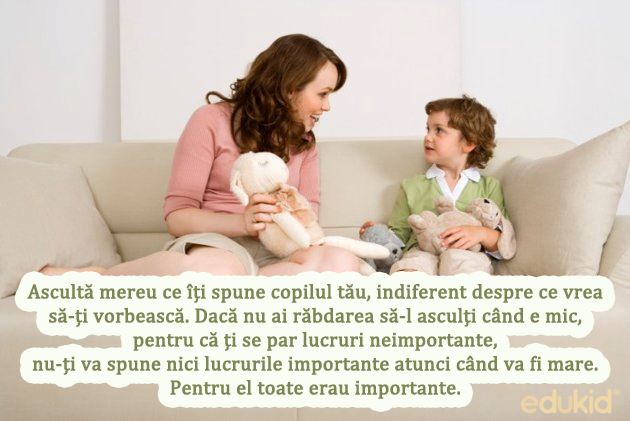 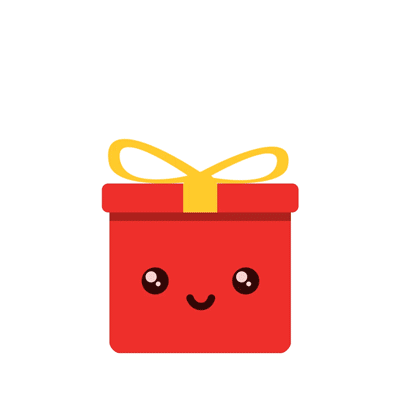 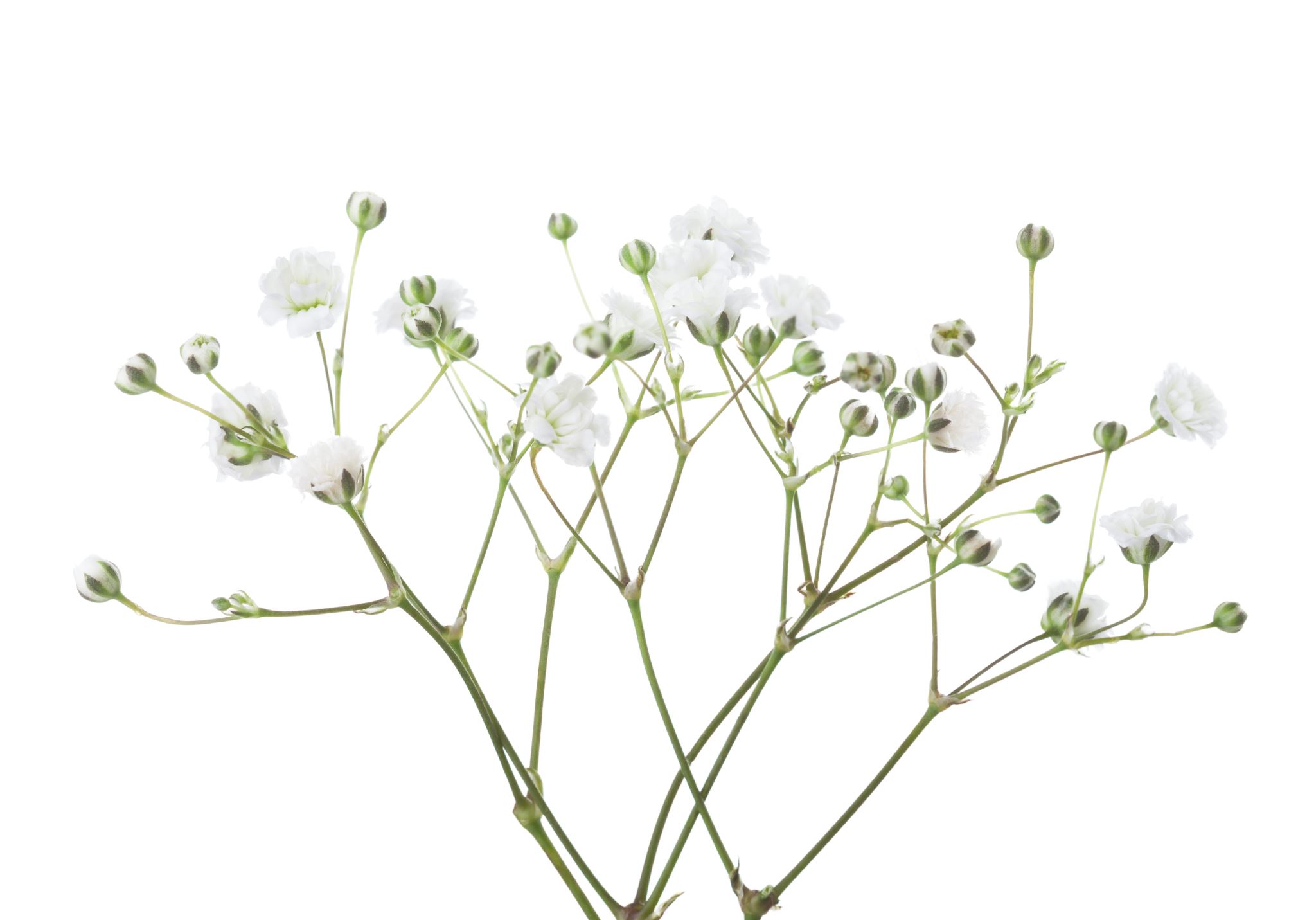 Momentul de discutii, propuneri
neri